Seminar on Best Practices with the QFT: Closing Reflections
Kailua Kalaheo Complex Area
Kailua, HI
August 29, 2017
Luz Santana
   Co-Director
   The Right Question Institute
Sarah Westbrook
Director of Professional Learning 
The Right Question Institute
Today’s Agenda
Welcome and Community Building
Collaborative Learning with the Question Formulation Technique (QFT)
The Art and Science of the QFT
Lunch
Workshop Session #1
Workshop Session #2
Closing Reflections, Q&A, & Evaluations
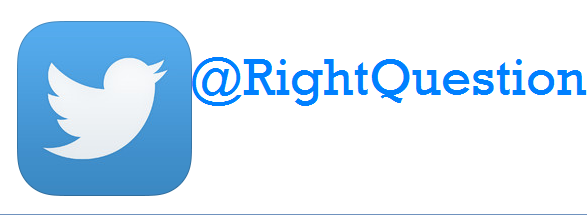 #QFTCon #QFT
To Access Today’s Materials:
http://rightquestion.org/educators/
seminar-resources/
Join our Educator Network for:
Templates you can use tomorrow in class
Classroom Examples
Instructional Videos
Forums and Discussions with other Educators
Closing Reflections
What did you learn?
An “a-ha moment” or a meaningful take away from your experience today
So, where do we go from here?
RQI’s Vision of Professional Learning
…as a two-way street
RQI’s design of professional learning experiences
Professional implementation & learning
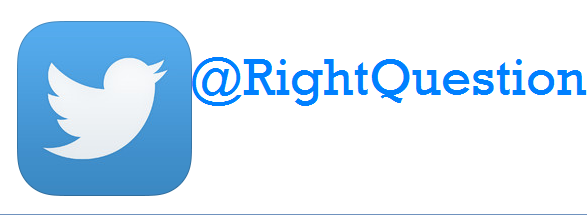 #QFTCon #QFT
Closing Reflections
We shall not cease from exploration
	And the end of all our exploring
	Will be to arrive where we started
	And know the place
	For the first time.

				--T.S. Eliot